Декоративная рамка в технике «квиллинг»
Мастер-класс для обучающихся
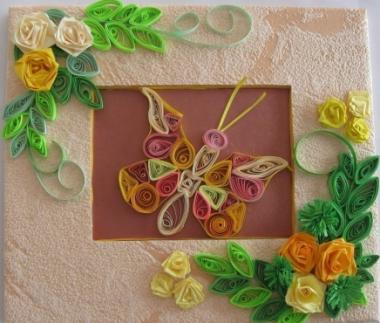 Авторы: Хохлова Н. А., заведующий структурным подразделением, педагог дополнительного образования;
Сапелкина Е. А., педагог дополнительного образования
Цель: применение техники «квиллинг» в оформлении декоративной рамки.
Задачи:
 создание декоративных элементов рамки   на основе базовых форм «квиллинга»;
 развитие эстетических навыков при оформлении рамки декоративными элементами;
 развитие мелкой моторики рук;
 развитие конструкторского мышления;
 воспитание аккуратности и усидчивости в работе.
Материалы и инструменты:
Рамка из бытового картона
Двухсторонняя цветная бумага разных цветов 
Клей ПВА, Мастер
Фактурные обои
Линейка металлическая
Ножницы
Канцелярский нож
Карандаш простой
Игла для квиллинга 
или зубочистка
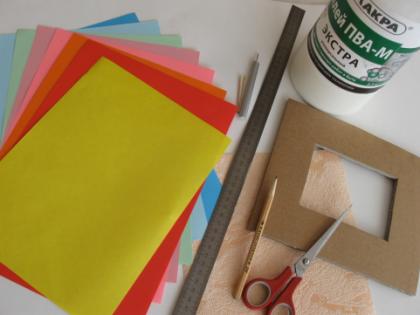 Этапы мастер-класса
Этап 1:
Обклеить заготовку рамки фактурными обоями  с помощью клея ПВА.
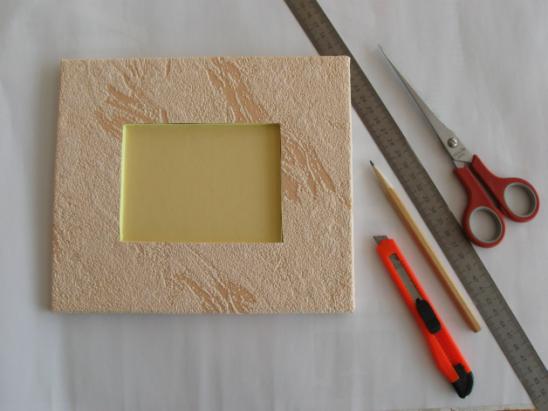 Этап 2:
Заготовить основные элементы для базовых форм квиллинга – бумажные спиральки. Для этого нарежем бумажные полоски разных цветов длиной не менее 25 см и шириной 0,5 см с помощью канцелярского ножа и металлической линейки.
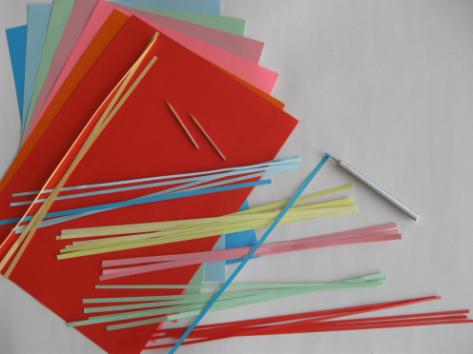 Этап 3:
Накрутить полоски на иглу для квиллинга или зубочистку. Готовая спиралька – основа для базовых форм квиллинга.
Конец получившейся спиральки подклеить клеем ПВА, чтобы она не раскручивалась и держала заданную форму.
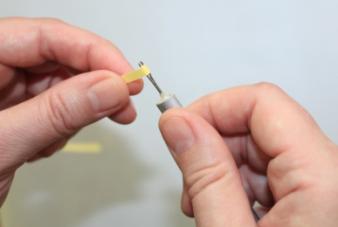 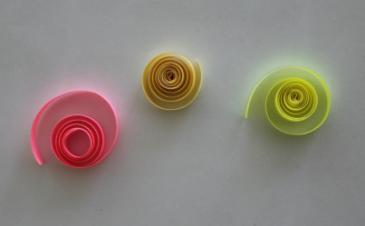 Этап 4:
Из полученных цветных спиралек изготовить базовые формы квиллинга: лист, капелька, треугольник и  т.д.
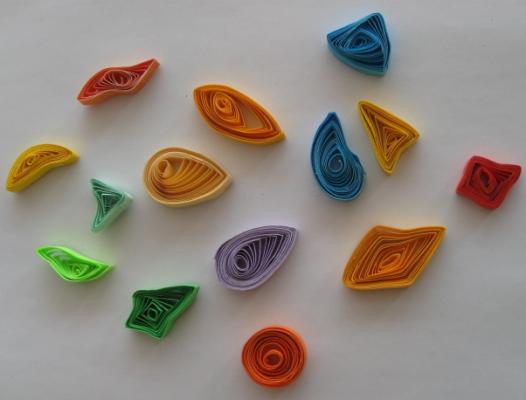 Капелька
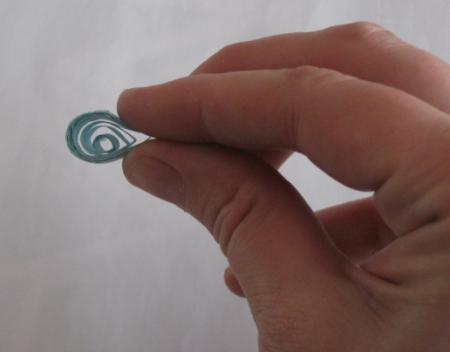 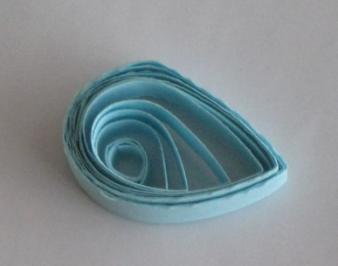 Лист
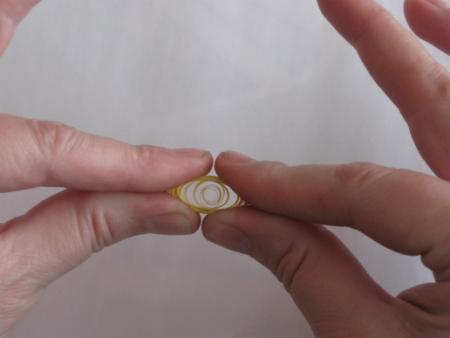 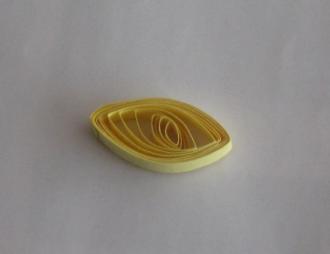 Треугольник
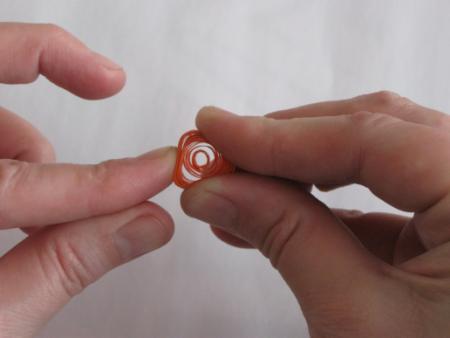 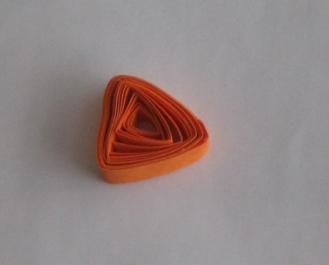 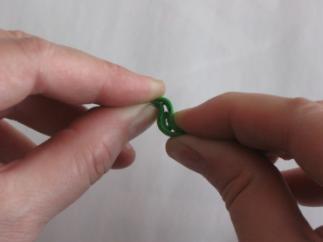 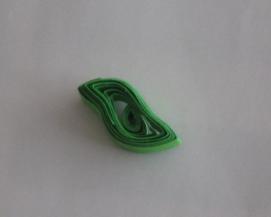 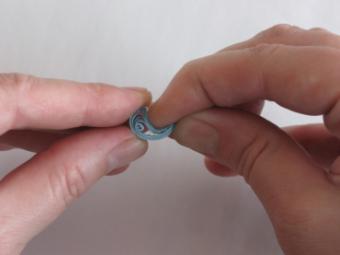 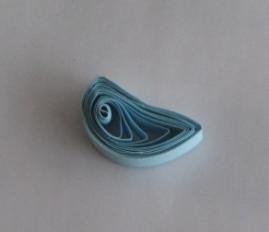 Этап 5:
Из полученных базовых форм изготовить декоративные детали для рамки: цветы, листочки, веточки, бабочки и т.д.
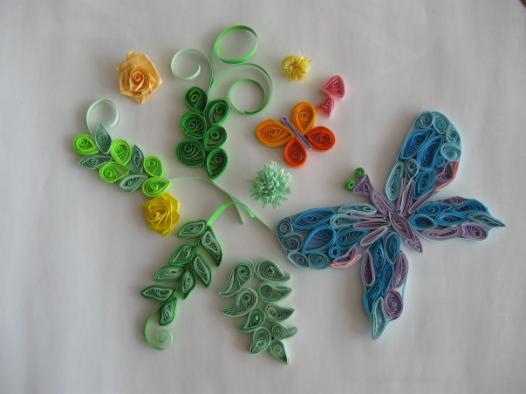 Изготовление веточки: 
используя клея ПВА, на цветную (зеленую) полоску наклеить зеленые капельки с обеих сторон полоски острой стороной вверх. 
 Изготовление цветка: 
при изготовлении цветка капельки приклеиваются друг к другу вокруг спиральки, которая является серединой цветка.
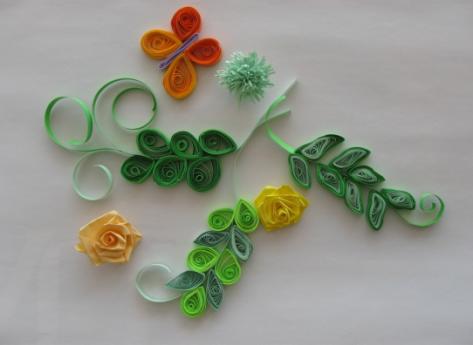 Этап 6:
Из готовых элементов составить композицию для оформления рамки. 
Оформить декоративную рамку, приклеивая детали композиции капельным способом клеем ПВА или Мастер.
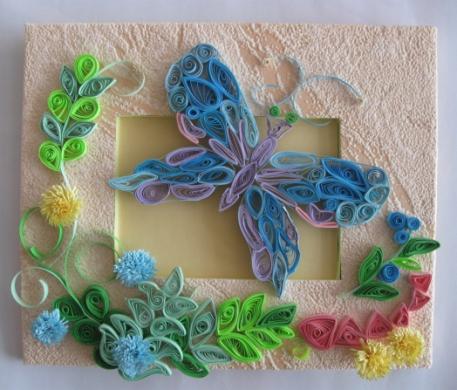 Работа в технике «квиллинг» - это процесс увлекательный и творческий.  Декоративные рамки в технике «квиллинг» могут служить основой как для  работ из квиллинга, так и для фотографий, иллюстраций, коллажей.Пробуйте и у Вас всё получится! Желаем творческих успехов!
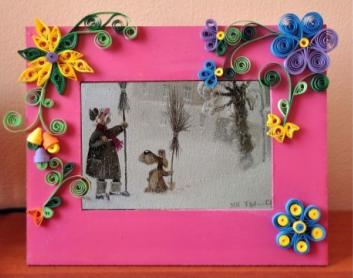